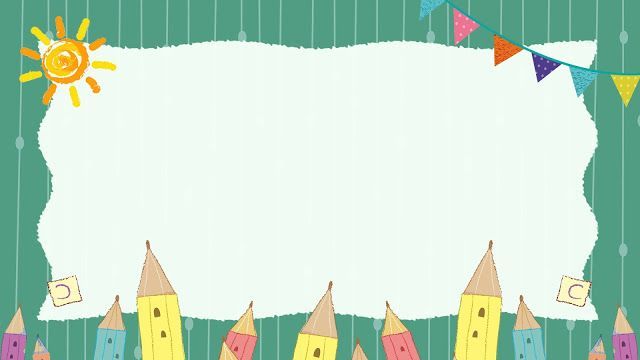 Góc sáng tạo
Đố vui về cảnh đẹp
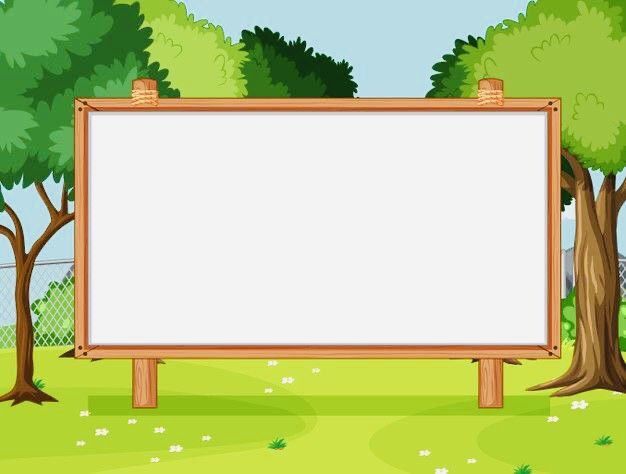 Hoạt động 1:
 Trò chơi Lật mảnh ghép
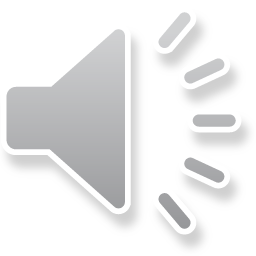 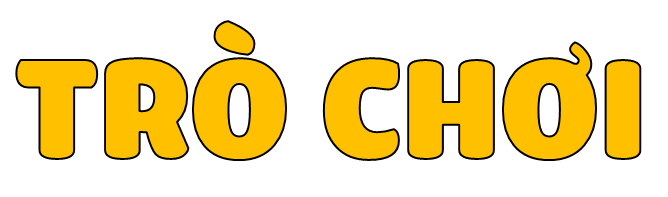 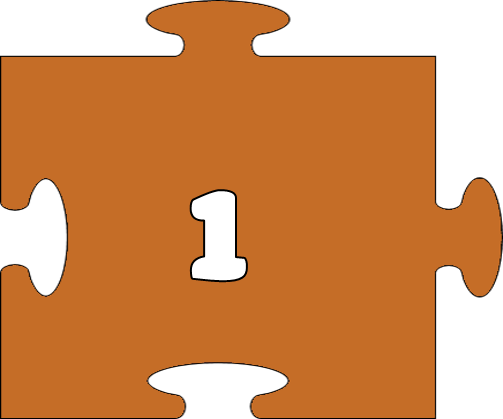 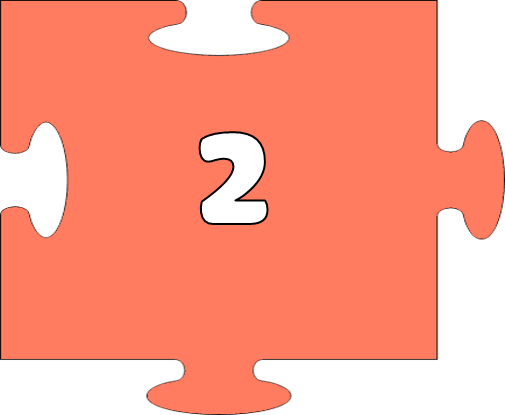 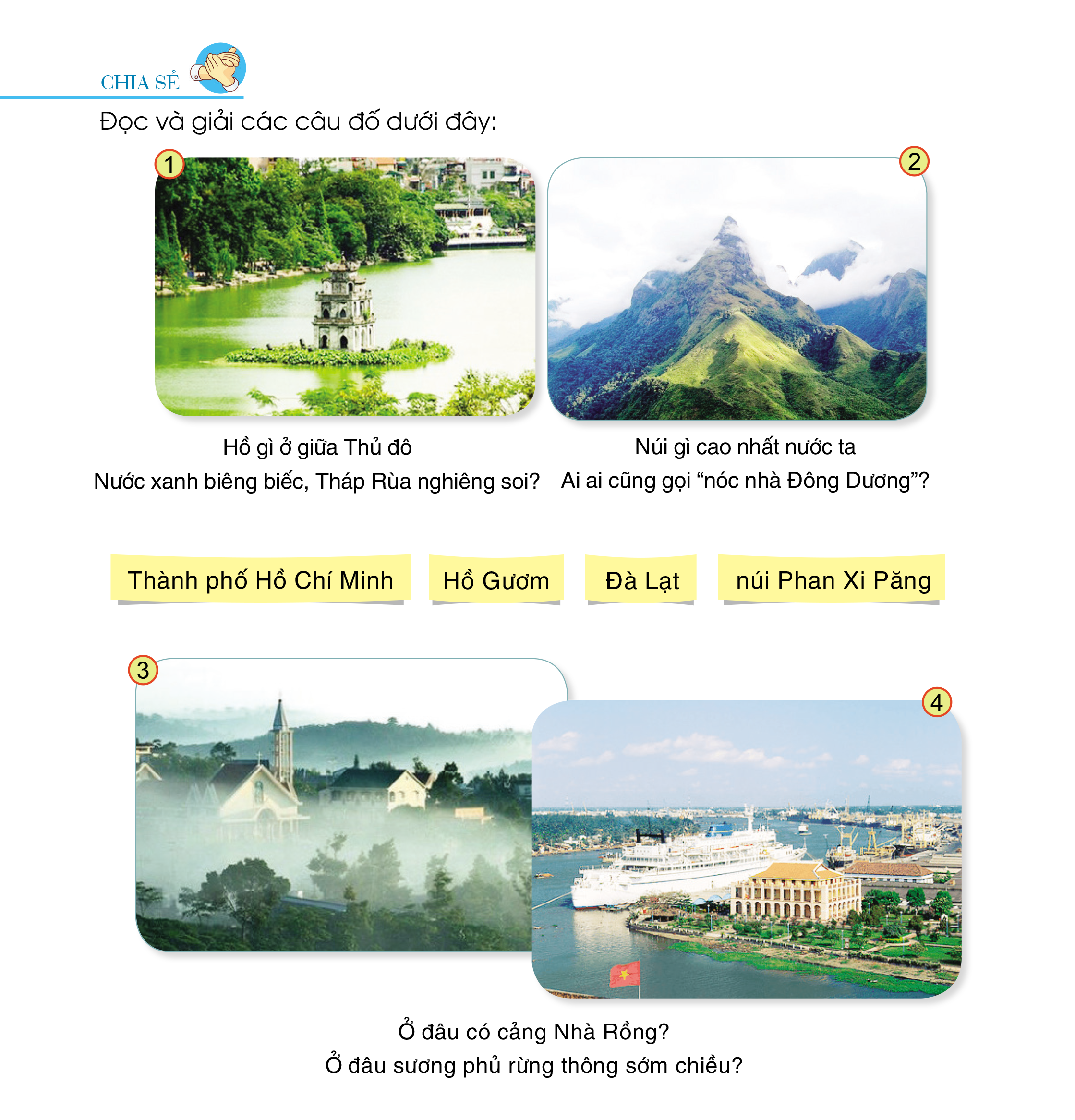 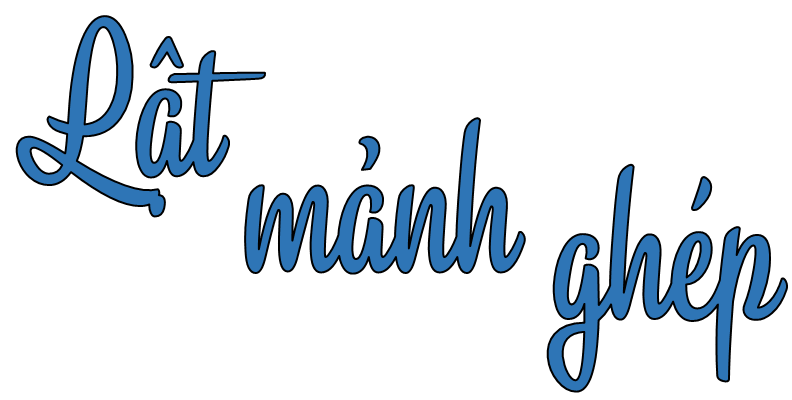 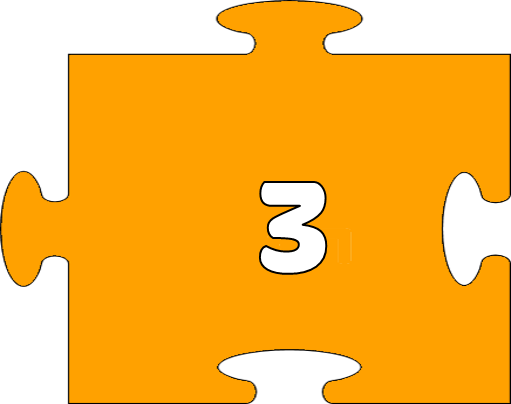 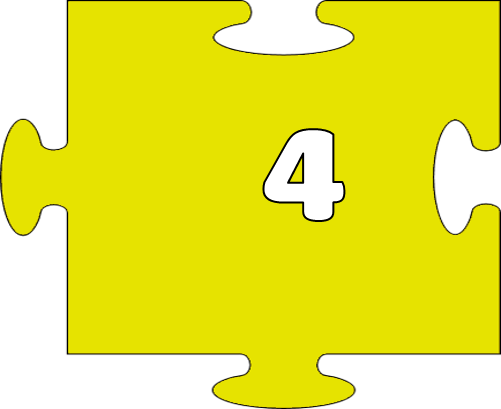 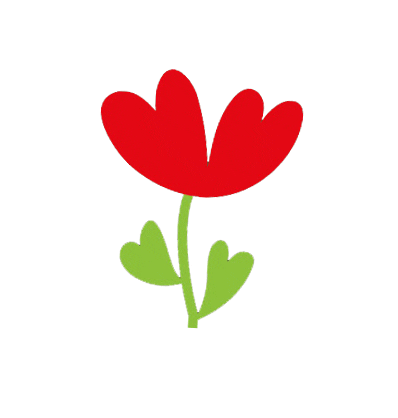 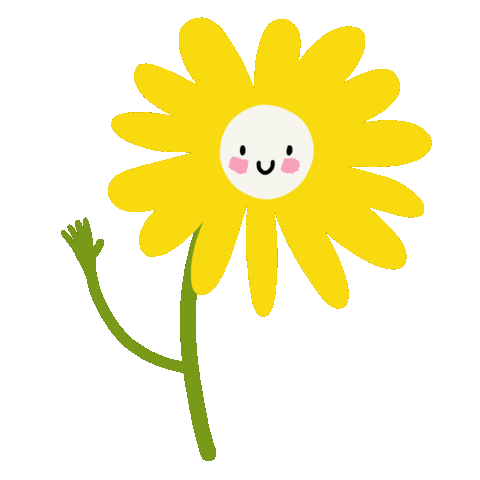 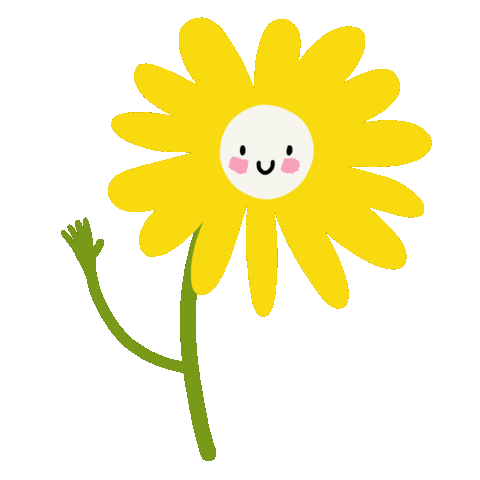 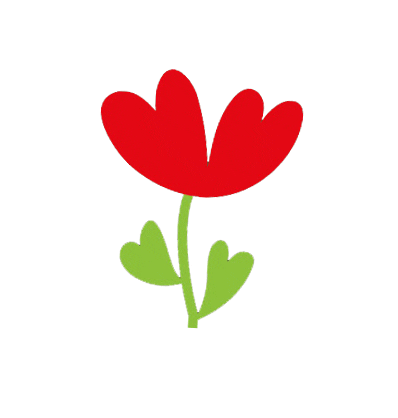 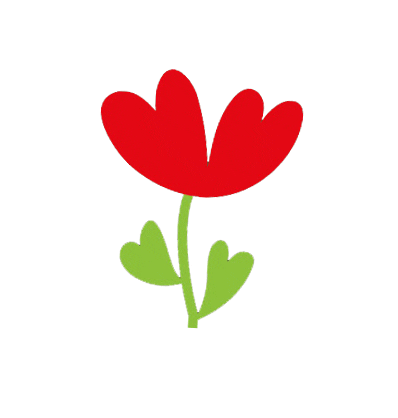 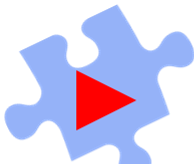 Đây là tên thủ đô của Việt Nam?
Hà Nội
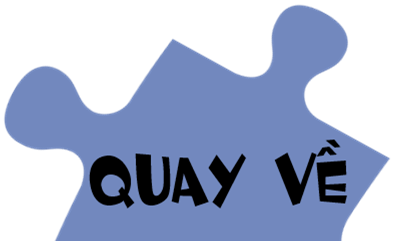 Vịnh Hạ Long ở tỉnh nào?
Quảng Ninh
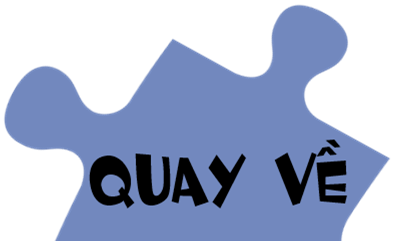 Động Thiên Đường ở tỉnh nào?
Quảng Bình
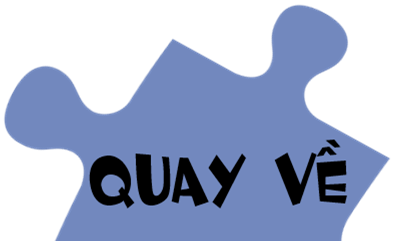 Phố Cổ Hội An ở tỉnh nào?
Quảng Nam
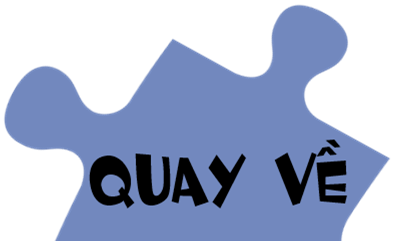 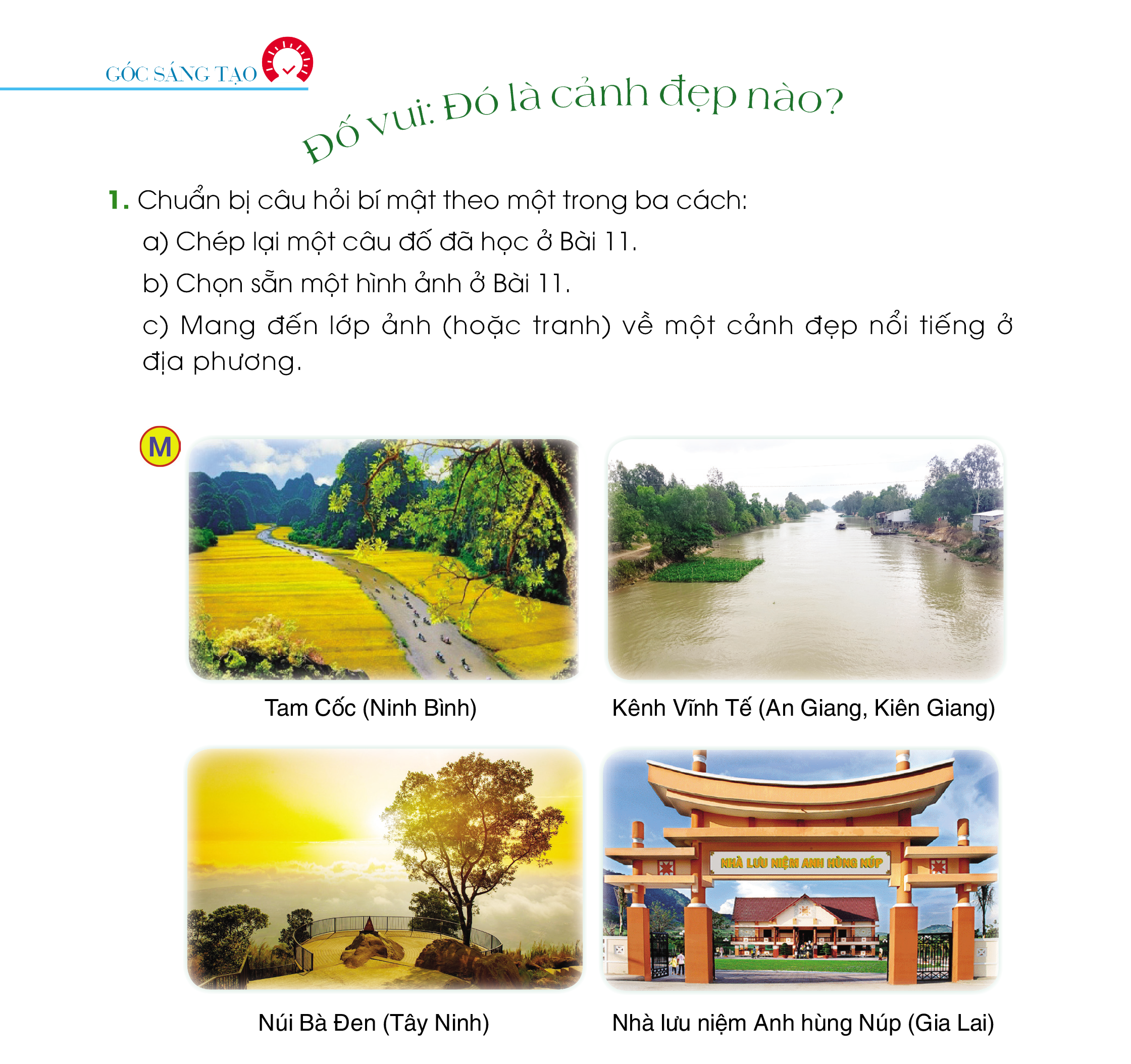 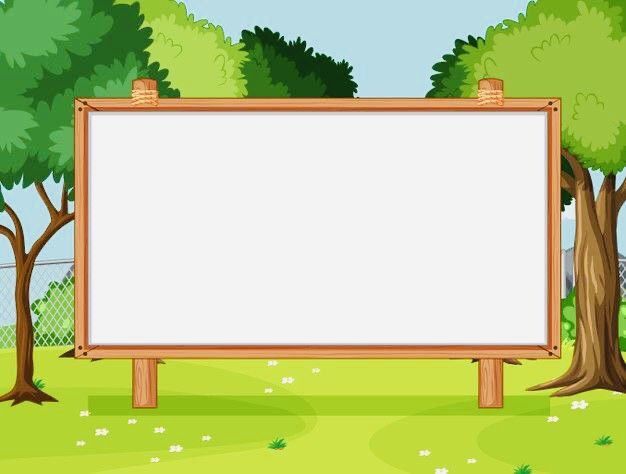 Hoạt động 2:
 Viết đoạn văn
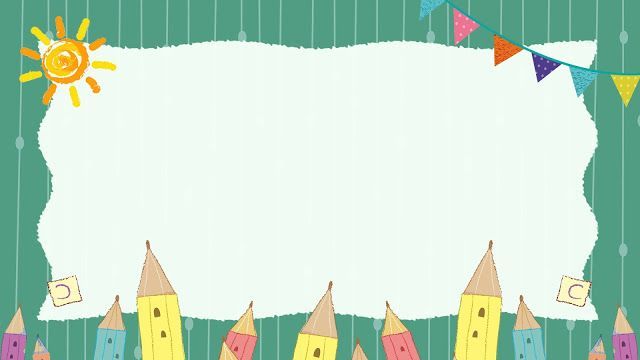 Viết đoạn văn ngắn về cảnh đẹp mà em đã chọn
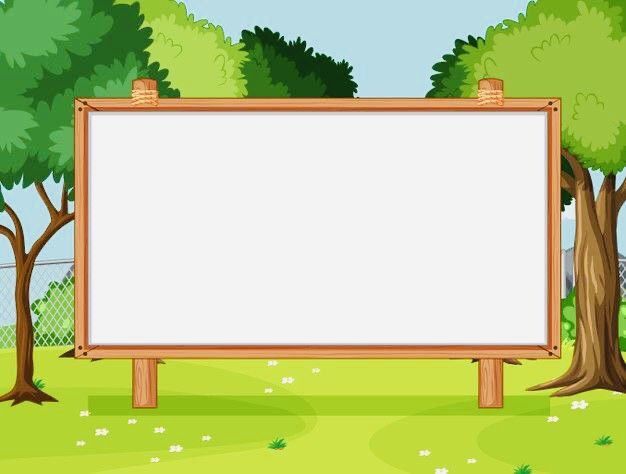 Hoạt động 3:
 Trò chơi: Phóng viên nhí
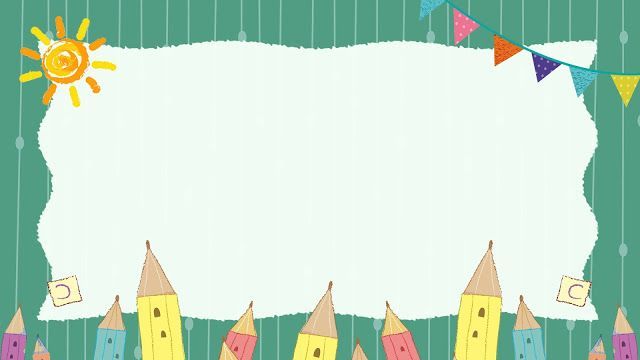 Trò chơi: Phóng viên nhí
Trong trò chơi này, giáo viên cho 1 học sinh đóng vai làm phóng viên và đi phỏng vấn các bạn trong lớp.